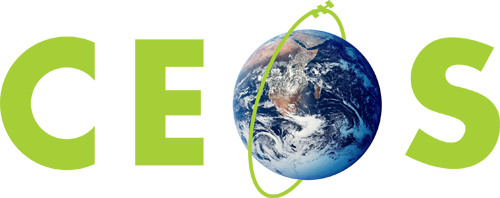 Committee on Earth Observation Satellites
Summary on Joint Interaction and Additional Opportunities – Joint Recommendations to CEOS and GEO
Mirko Albani (WGISS), Kurtis Thome (WGCV)

WGISS#45 / WGCV#43
INPE, São José dos Campos (SP), Brazil
09 April 2018
Joint Session - Summary
Discussions covered common areas and topics in the ongoing/planned WGs activities which could benefit from cooperation between the two groups:
Ways to describe and share available facilities, expertise, resources, technical information and documentation
Topics of common interest with natural synergies
Defined tasks to define a way forward
Agreed to monitor progress through periodic joint calls
Joint Session – 	Topics discussed
Four broad topics summarized and discussed leading to a set of concrete tasks
Data Formats and Interoperability in the framework of FDA	
Robert Woodcock (WGISS), Medhavy Thankappan (WGCV)

Quality Indicators in Discovery Metadata	
Michael Morahan (WGISS), Nigel Fox (WGCV)

CEOS Data Cubes and CEOS Test Sites Data Access in support of WGCV Activities
Robert Woodcock (WGISS), Greg Stensaas (WGCV)

Standardization and Best Practices (e.g. ISO 19159-3)
Richard Moreno (WGISS), Cindy Ong (WGCV)
Data Formats and Interoperability in the frame of FDA
Objective: Ensure users a seamless access and usability of data from multiple sensors including tools to use data from multiple sensors
Example case for surface reflectance showing the range of possible challenges in creating a consistent time series across multiple processing schemes
Data format is not the biggest issue to solve related to interoperatbility
Format conversion is pretty well understood and WGISS already provides that service
Recognize that the definition of ARD is necessarily broad and we should not let this prevent progress on understanding how to communicate uncertainties and data quality
Task:
ARD uncertainty: Work to define a set of quality/uncertainty parameters to include within ARD and determine an initial method to incorporate these along with their provenance into the data stream, including education of the data community on how to provide provenance information
Quality Indicators in Discovery Metadata
Objective: Ensure quality and uncertainty information availability  (discovery and access) for users
Measurement equation must be embedded in a way
Per pixel uncertainty too large to handle
There exist a set of key quality metrics that are useful and indicators 
QI should be tagged at all stages with a link to the earlier stages and is locked into the future
Discussion on where to go forward – QI is well defined but concrete cases will always have different levels and flags  
Describing QI is not easy and more difficult to do it for the user readability
Keep in mind that quality is defined by end user – fitness for purpose is defined by end user
Tasks:
QI Test case:  Evaluate whether SST would provided a suitable test case for QI development that can act as an expressive case for QI access and implement this or an alternate case as determined through this acitivity
CEOS Data Cubes and CEOS Test Sites Data Access in support to WGCV Activities
Objective: Data Cubes (or similar stacking of data over time for specific locations) test cases
Exist a range of data sets already available through the cal/val portal such as Landnet; plus QA4EO activities; and LPCS 
Need a way to get those data more available to users
Recommendation – Focus on IVOS and LPV and key GEO applications including obtaining data over key test sites (WGCV) and pushing this process to CEOS SIT/LSI VC/WGCV/WGISS 
Also need to simplify the problem from a WGISS hat and concentrate on analyzable and get an on-demand analytics environment to do what users want  
Task:
LPV supersite data access test case: LPV supersites are a good test case related to validation with a broad user community.  Objective is to provide an improved user access to the LPV supersite data sets coupled with analytics tools to provide improved results for the users
Standardization and Best Practices
Objective: Contribution on CEOS Best Practice/White Paper
Discussion from 2016 is still valid today
Work on actions from 2016 still remains
Tasks:
Revisit and update WGISS-41/WGCV-40 actions:  Define a point of contact within WGCV to work with WGISS to reinvigorate the actions of WGISS-41 in terms of more recent CEOS activities and move towards closure of these items to provide a good practice white paper for inclusion on the CEOS website